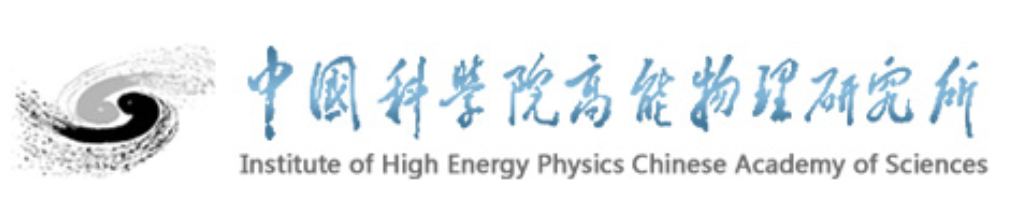 H(->bb) measurements in ATLAS
Zhijun Liang （梁志均）

( IHEP, Chinese Academy of Science )
On behalf of ATLAS collaboration
Higgs­-bottom Yukawa couplings
H→bb has the largest branching ratio (~58%)
Evidence of fermionic decays in Run 1:
H → bb: 2.6σ (expected 3.7σ)
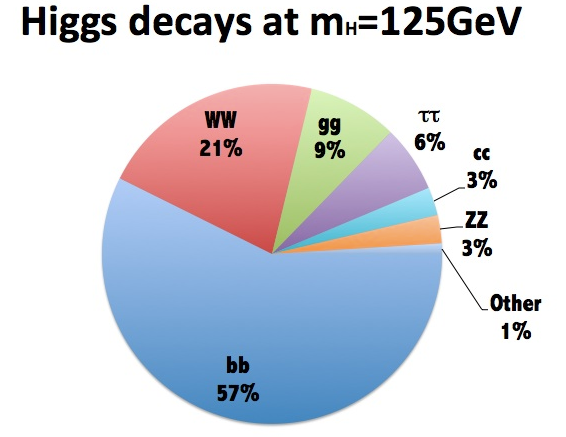 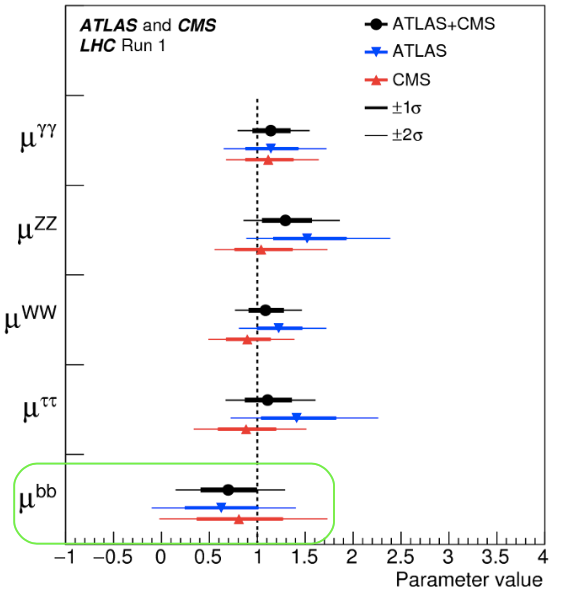 2
How to Identify b quark jets in ATLAS (2)
Two ways to Identify b jets 
impact parameters
secondary vertex from B decay
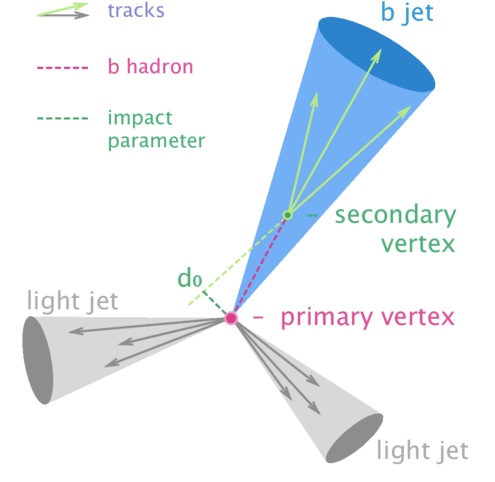 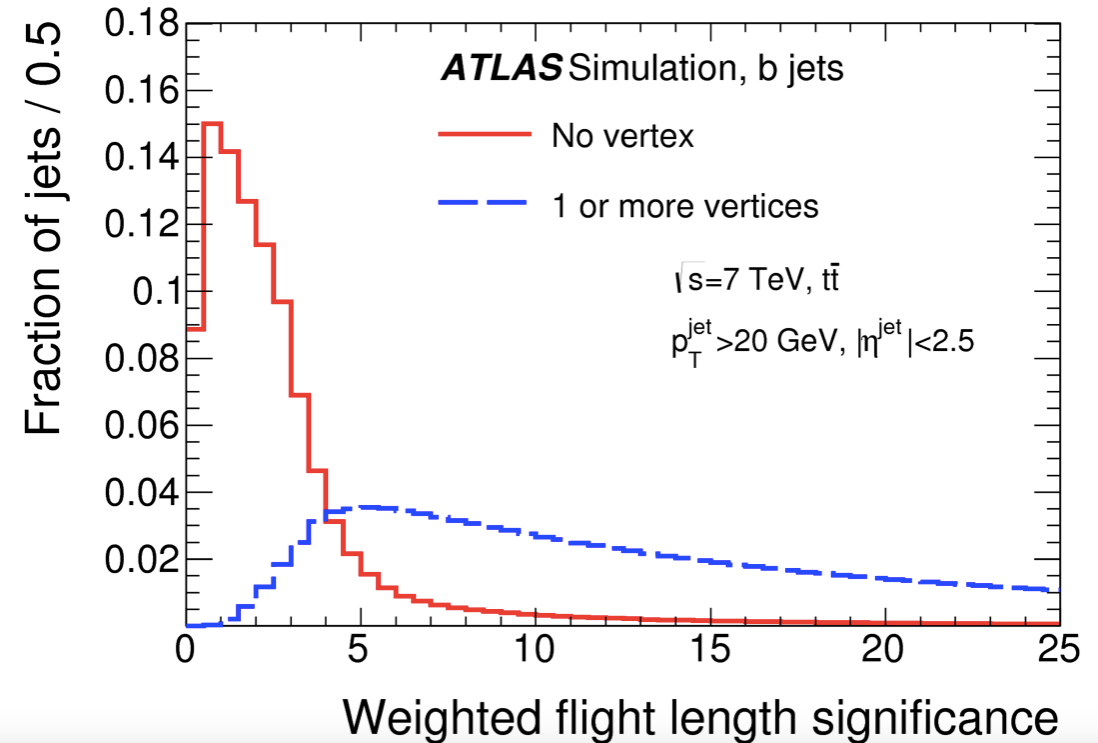 3
ATLAS Detector upgrade from run 1 to run 2
IBL = New Insertable pixel B-Layer at R=33 mm
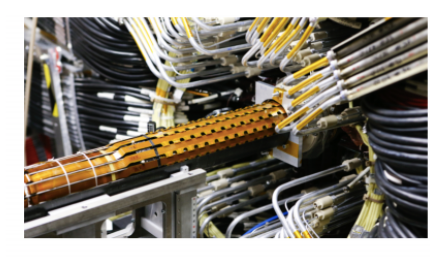 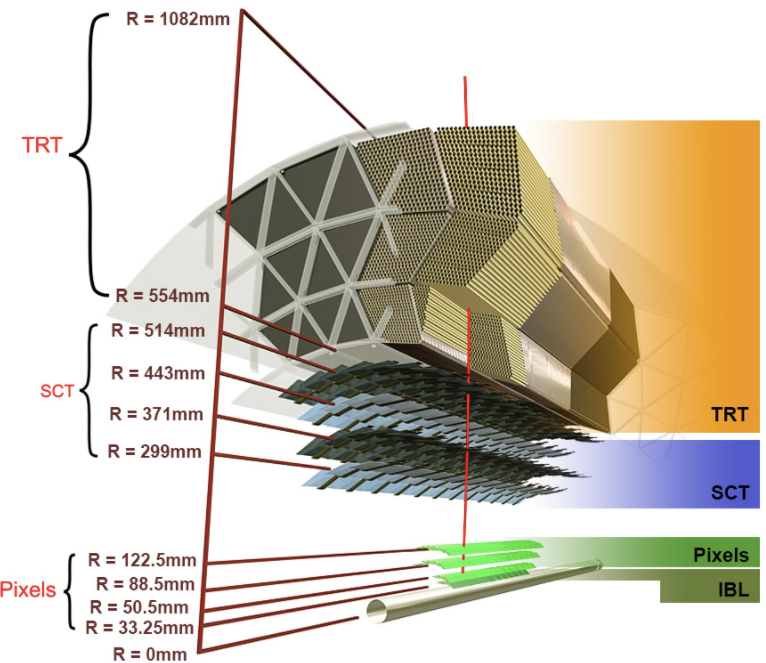 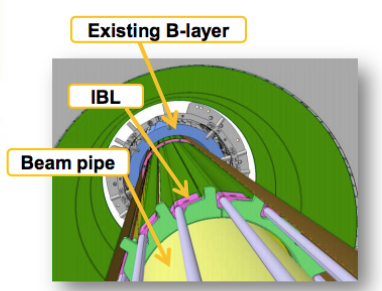 4
B tagging performance Improvement after upgrade
Light jet rejection power increases by a factor of 10
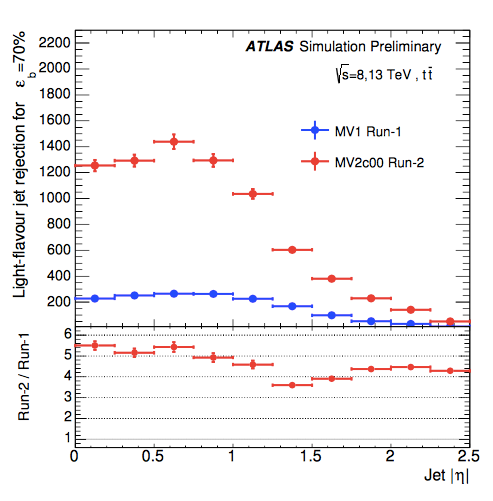 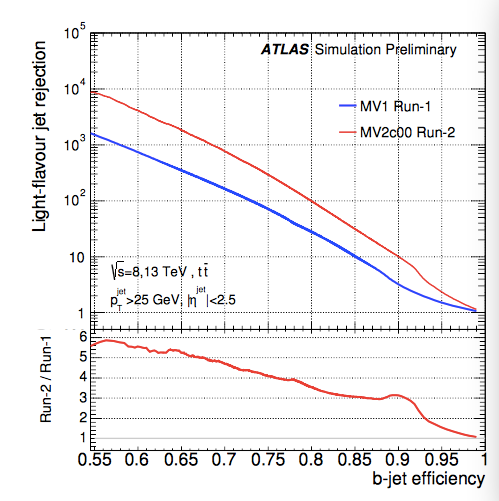 5
VBF H(bb)𝛾 final state
Search for H->bb in VBF events containing a central photon
Advantages of requiring a photon
extra handle for trigger
suppresses QCD background
Sensitive to WWH VBF production
 not sensitive to ZZH VBF
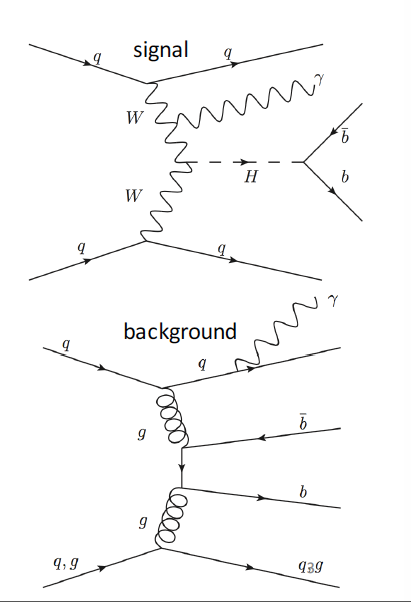 ATLAS-CONF-2016-063
6
VBF H(bb)𝛾 event selection
ATLAS-CONF-2016-063
Trigger: 
 L1 trigger: single photon (pT > 25 GeV) 
 High level trigger: 4 jets pT > 35 GeV, mjj> 700 GeV 
Offline Selection: 
Tight ID photon, pT > 30 GeV 
4 jets with pT> 40 GeV 
2 central(|η|<2.5)  b-tagged jets 
pT(bb)>80GeV 
mjj> 800 GeV 
BDT discriminant 

Define 3 regions with different S/B
Fit mbb in 3 regions
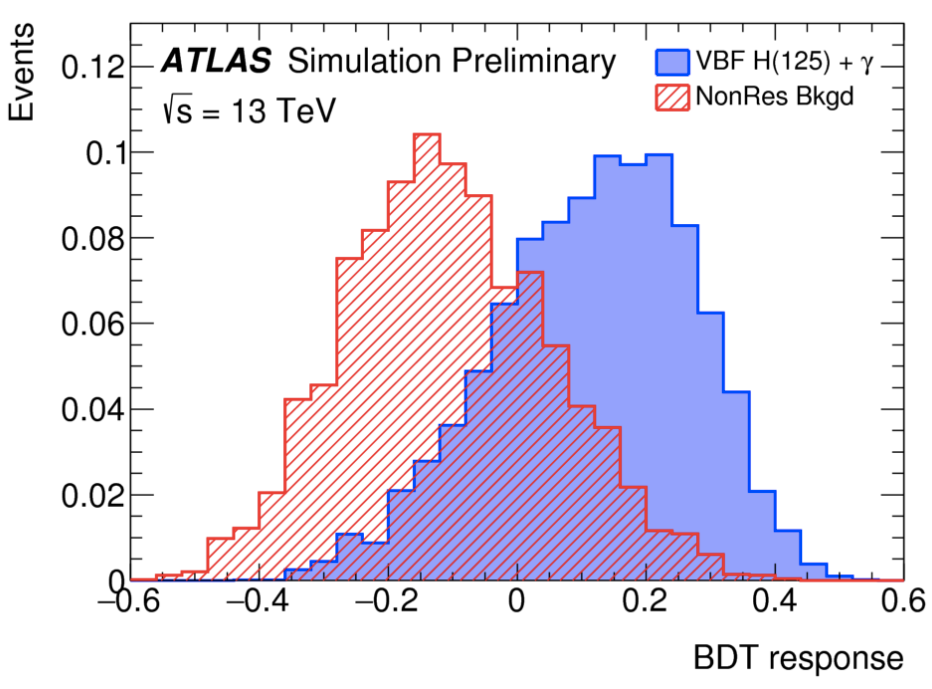 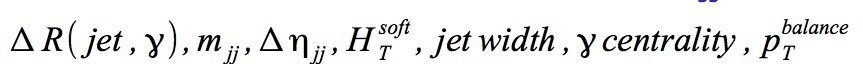 7
VBF H(bb)𝛾 MVA Input varialbe:photon centrality
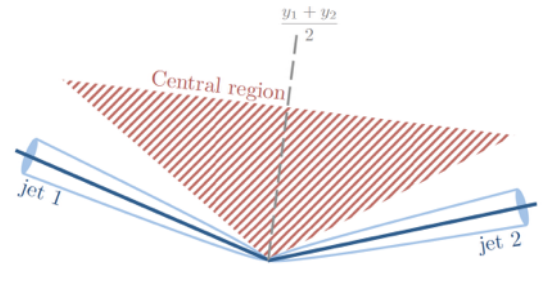 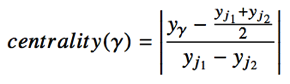 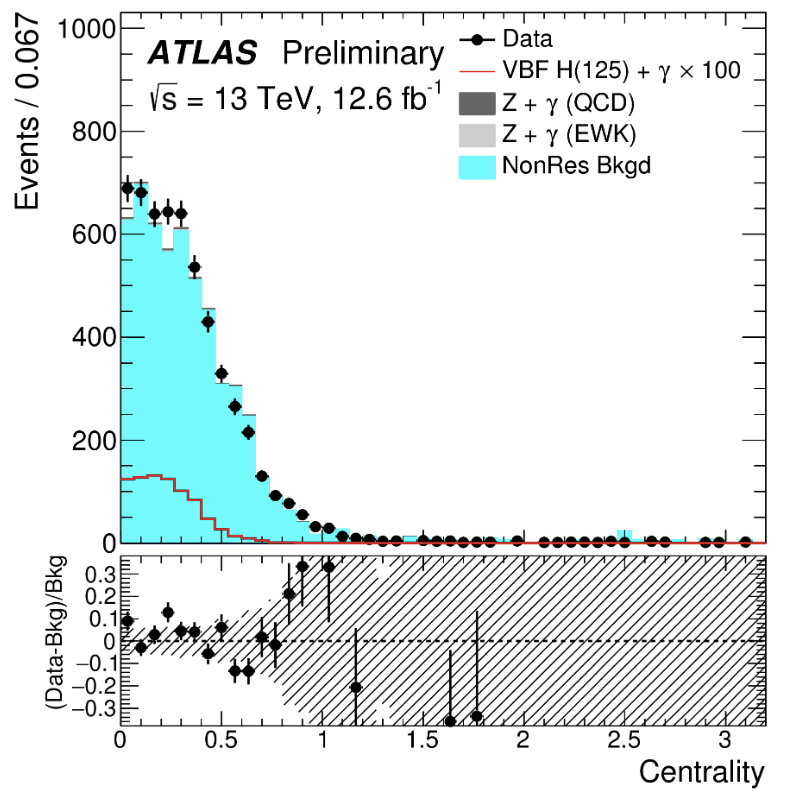 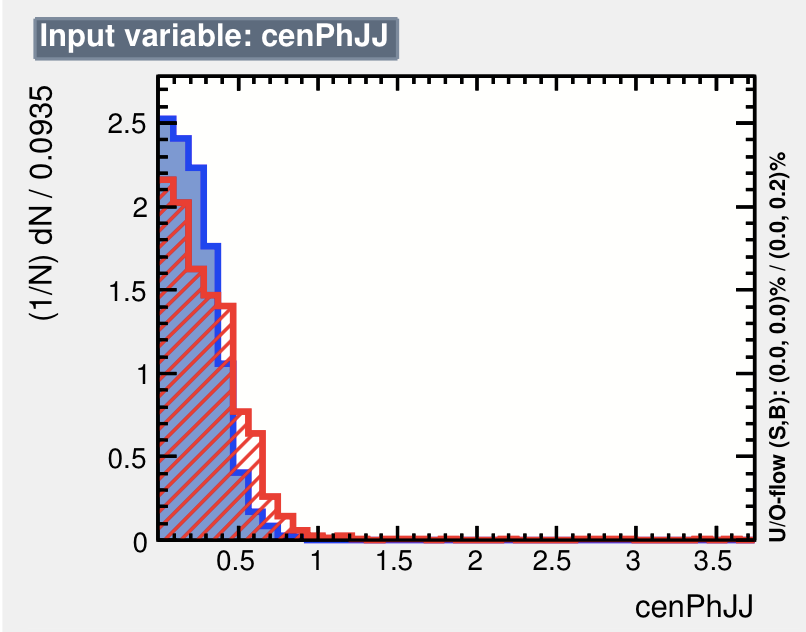 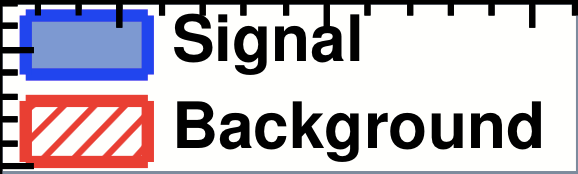 8
VBF H(bb)𝛾 signal extraction
ATLAS-CONF-2016-063
Non-resonant background (𝛾+jets ) estimated with 2nd order polynomial fit.
Statistics uncertainty in mbb sideband region dominated
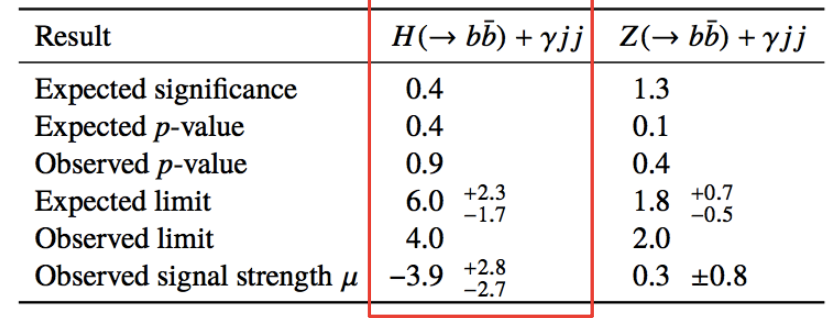 High BDT score region
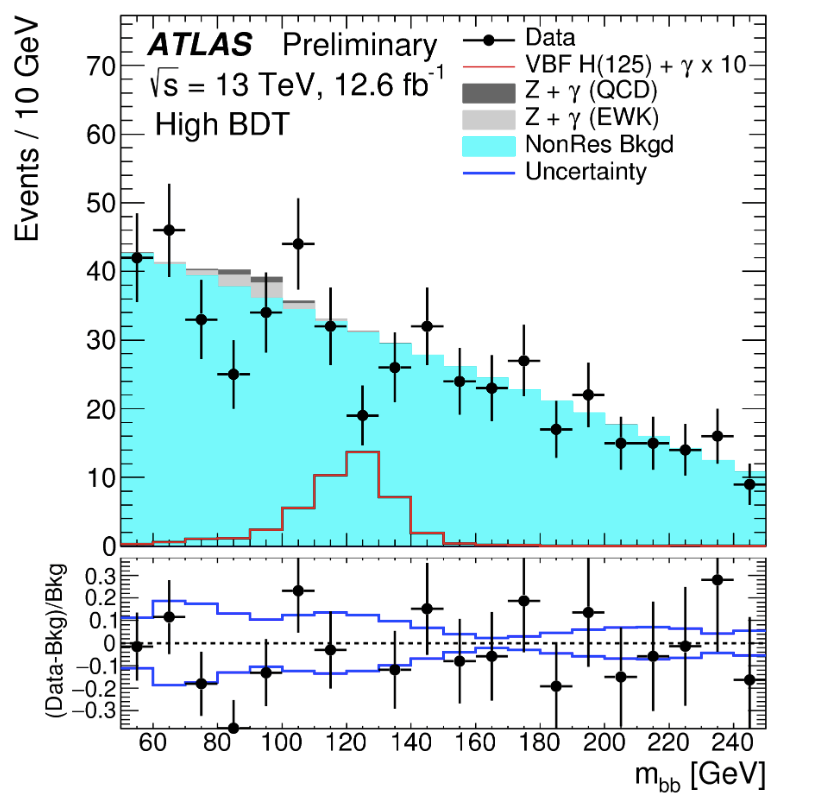 VBF H（bb）𝛾 production cross section limit
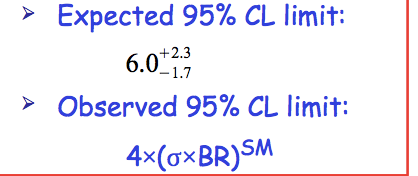 9
VH(bb): 3 channels
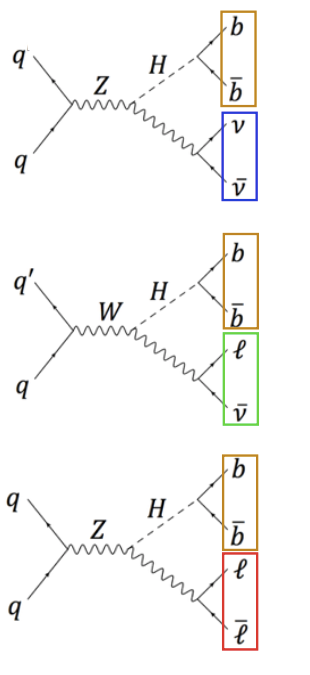 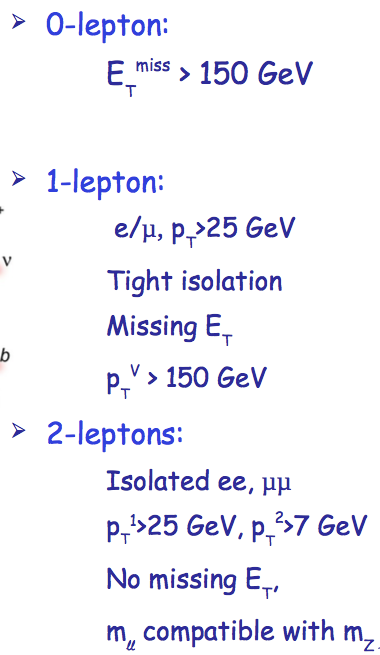 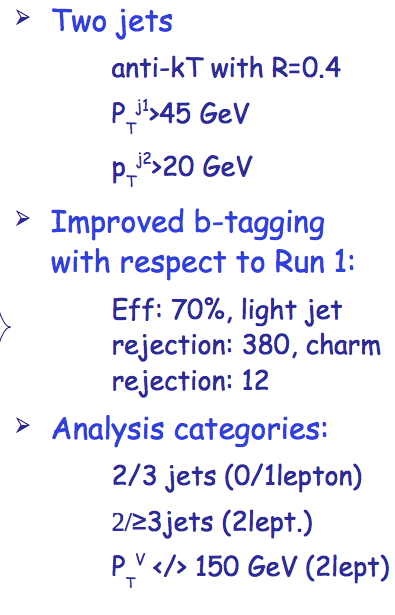 10
VH(bb) background
Z+bjets dominates in 0, 2 lepton channels 
Top quark and W+jets in 1 lepton channel 
Multi-jet background 
negligible in 0/2 lepton channels after anti-QCD cuts 
Data-driven estimate in 1 lepton channel
2 Lepton
0 Lepton
1 Lepton
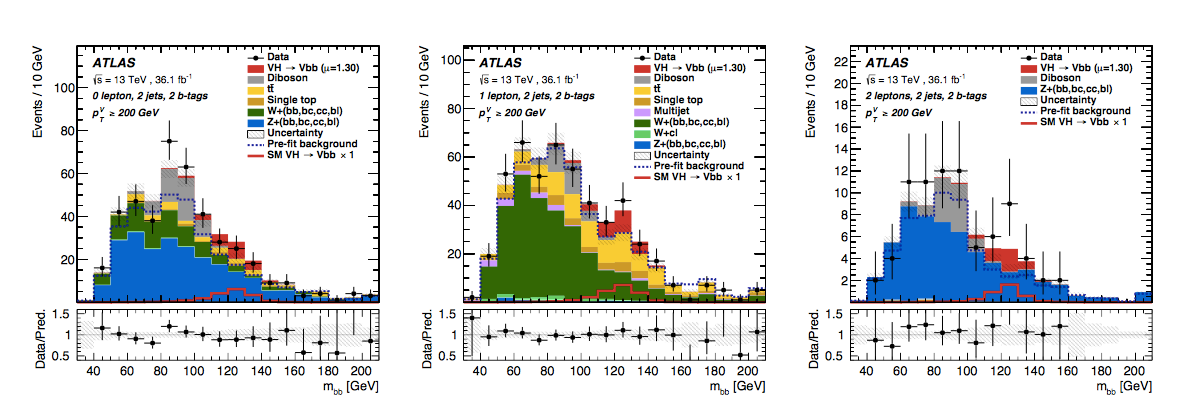 11
B jet energy corrections
Using ATLAS default jet energy calibrations
 Higgs mass resolution is not great 
Asymmetry in mass, long tail in low mass region
Dedicated B jet calibration 
Muon-in-jets corrections
Kinematic likelihood
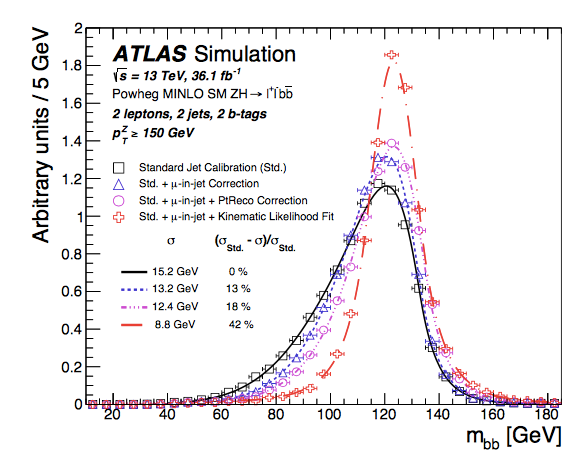 12
VH(bb): signal extraction
Combined signal strength with 36 fb-1 at √s= 13 TeV 
3.5 σ observed significance  ( 3.0 σ expected )
Systematic and statistical uncertainties of the same size 
Dominant systematics from b-tagging and background normalization & modelling (W+jets, Z+jets, top)
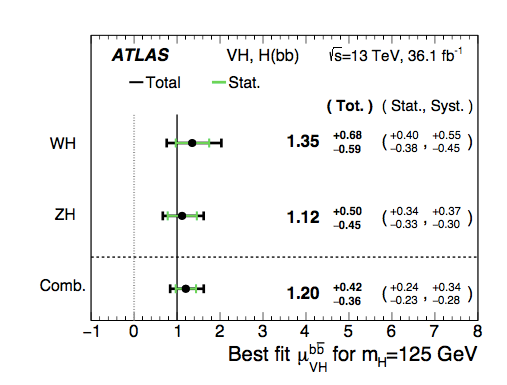 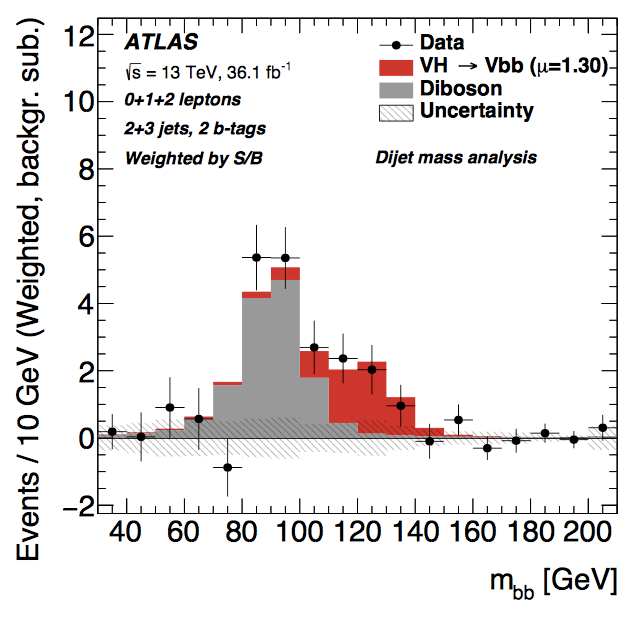 13
Summary
The search for the Higgs decays to b-quarks in ALTAS
Using run-II 13TeV data 
VH(bb) : Expected (observed) significance: 3.5 (3.0) 
VBF H(bb)𝛾: first ATLAS result (ever)                                                                                                                              Expected (observed) 95% CL limit: 6 (4) times the SM expectation
14
Introduction
Inspired by  Barbara Mele’s paper 
http://arxiv.org/abs/hep-ph/0702119
Introduce a new channel in VBF H->bb 
pp->h(bb) jj +γ  
Measurement of bbH and WWH coupling 
By requiring a central photon
S/B ratio is much better than VBF H->bb 
Help to do trigger the events
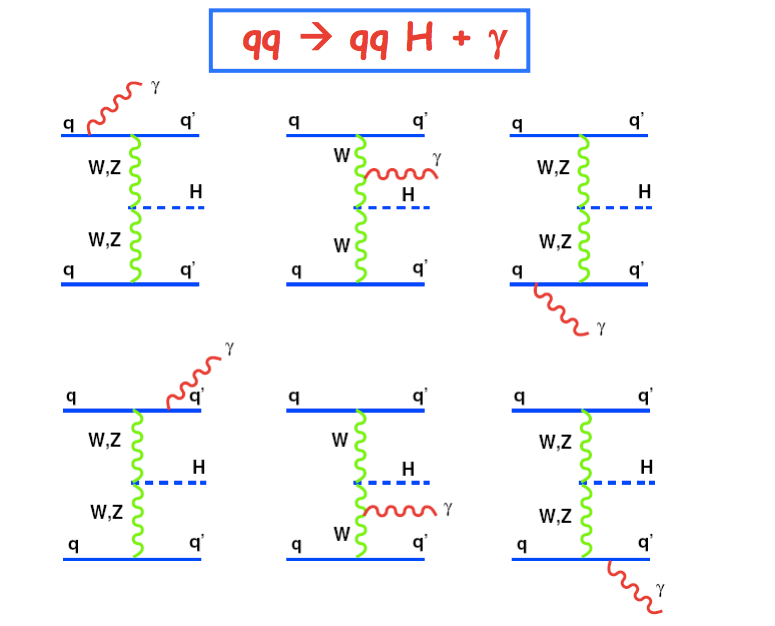 15
MC Samples
Signal samples (VBF H(->bb)+γ): 
generated with Madgraph, parton shower by Pythia8
Z(bb)γ+jets (resonance background )
EWK VBF H(->bb)+γ 
generated with Madgraph, parton shower by Pythia8
QCD VBF H(->bb)+γ
generated with Madgraph, parton shower by Pythia8

QCD γbb+jets (Non resonance background )
generated with Madgraph, parton shower by Pythia8
For MVA training
16
Trigger
Threshold for single photon trigger and 4jets triggers are high. 
Single photon: trigger EF_g120_loose  (ET>120GeV. too high )
General 4jet triggers : ET>100GeV (too high) 
Dedicated trigger developed in 2015 for this analysis.
Analysis is mainly based on VBF0b trigger.
L1 item : L1EM22VHI  (trigger on EM object with ET>22GeV)
HLT : 
Medium ID photon, pT >25GeV 
4 HLT jets pT >35GeV, |eta|<4.9 
Mjj>700GeV
17
How to Identify b quark jets in ATLAS
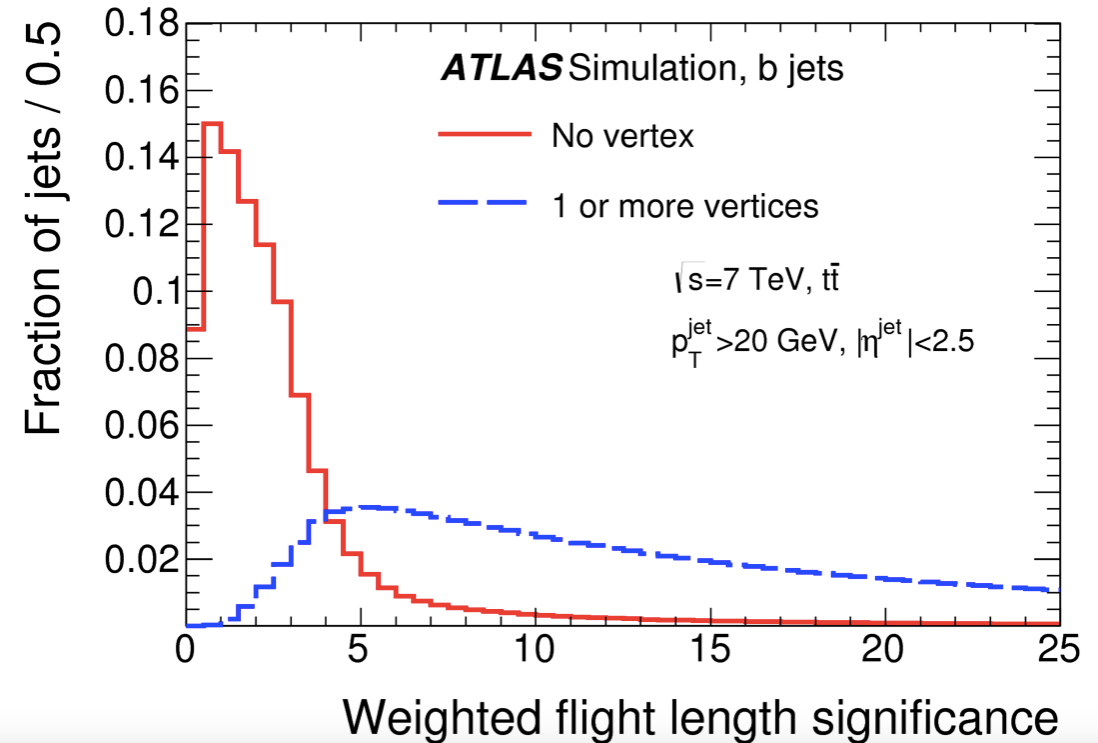 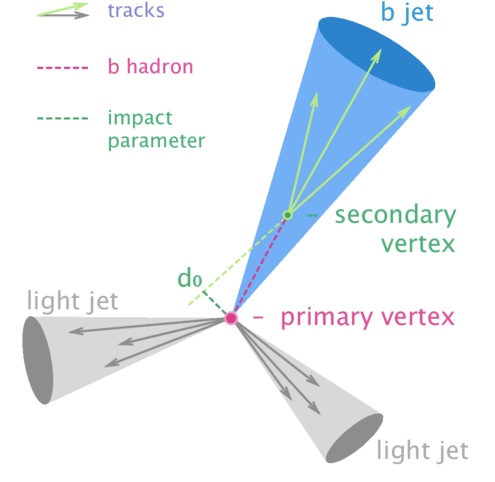 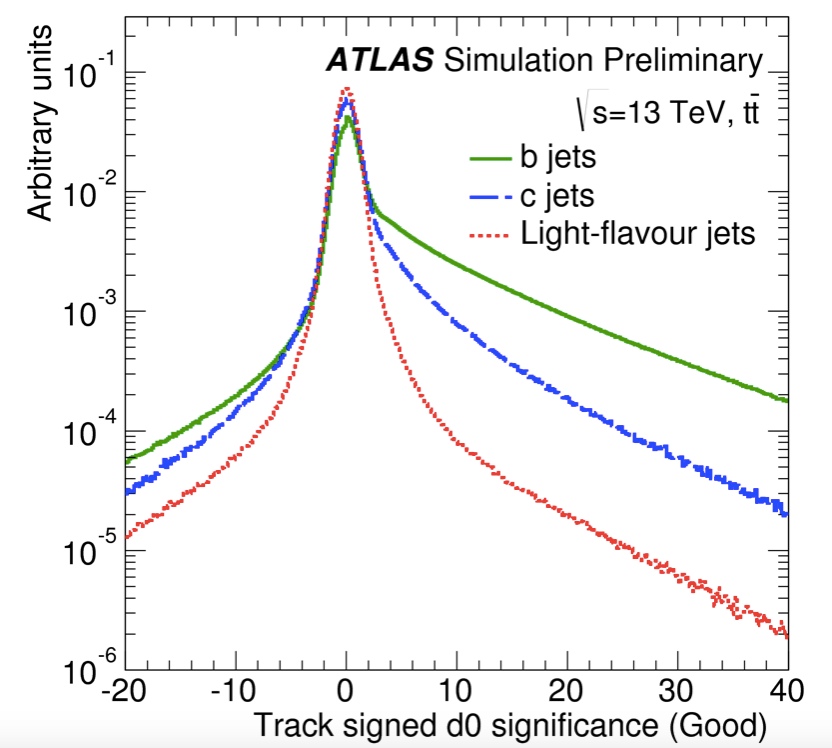 Two ways to Identify b jets 
impact parameters
secondary vertex from B decay
18
Impact of each systematics
Non-resonance background systematics is the leading systematics.
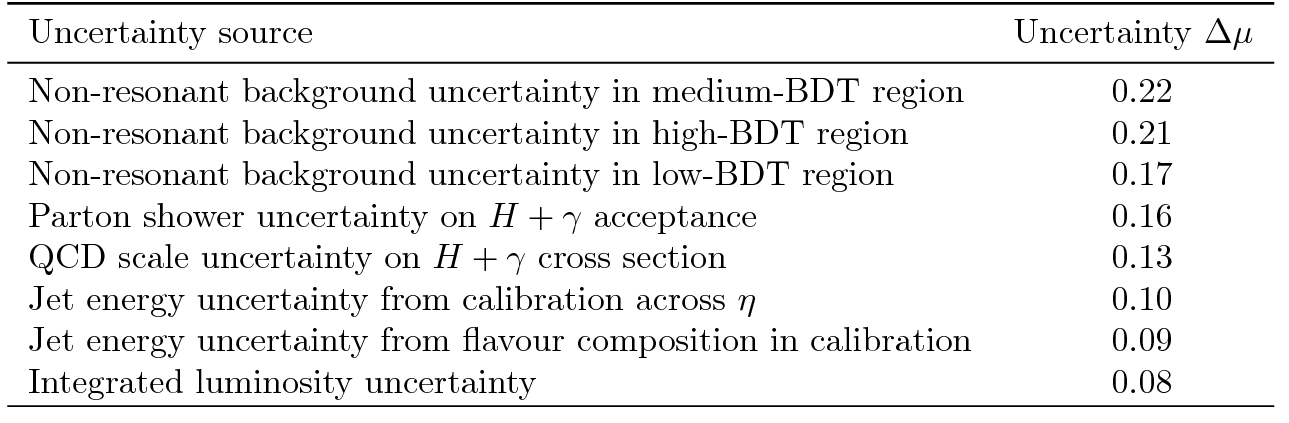 19
MVA Input varialbe: HTsoft
Low QCD activity in rapidity gap of two VBF jets for VBF signature
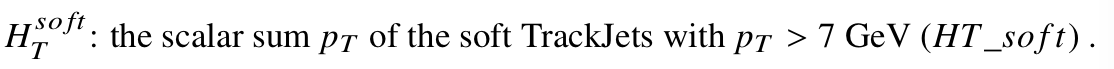 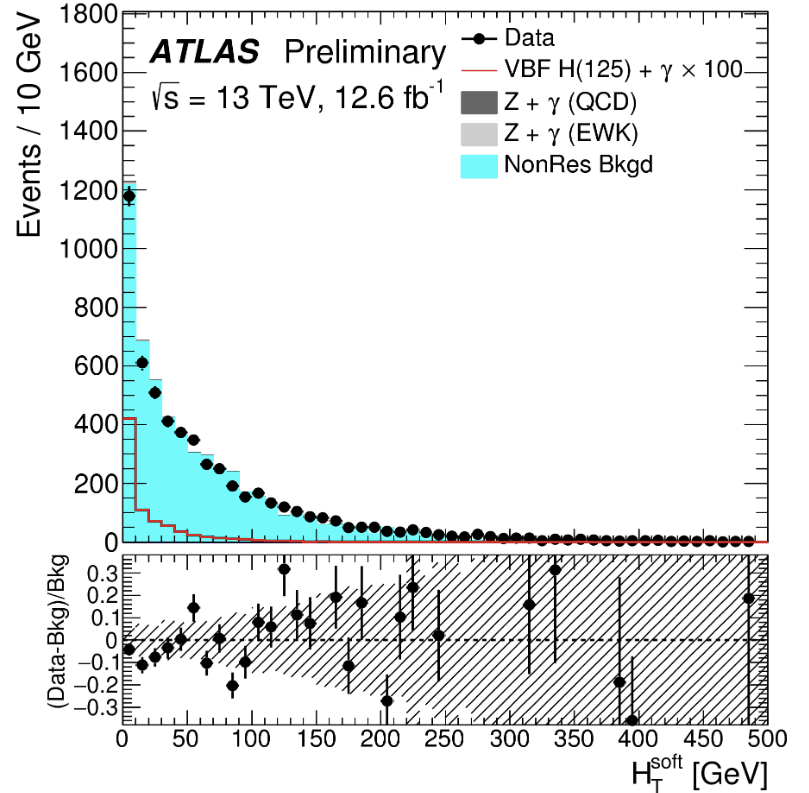 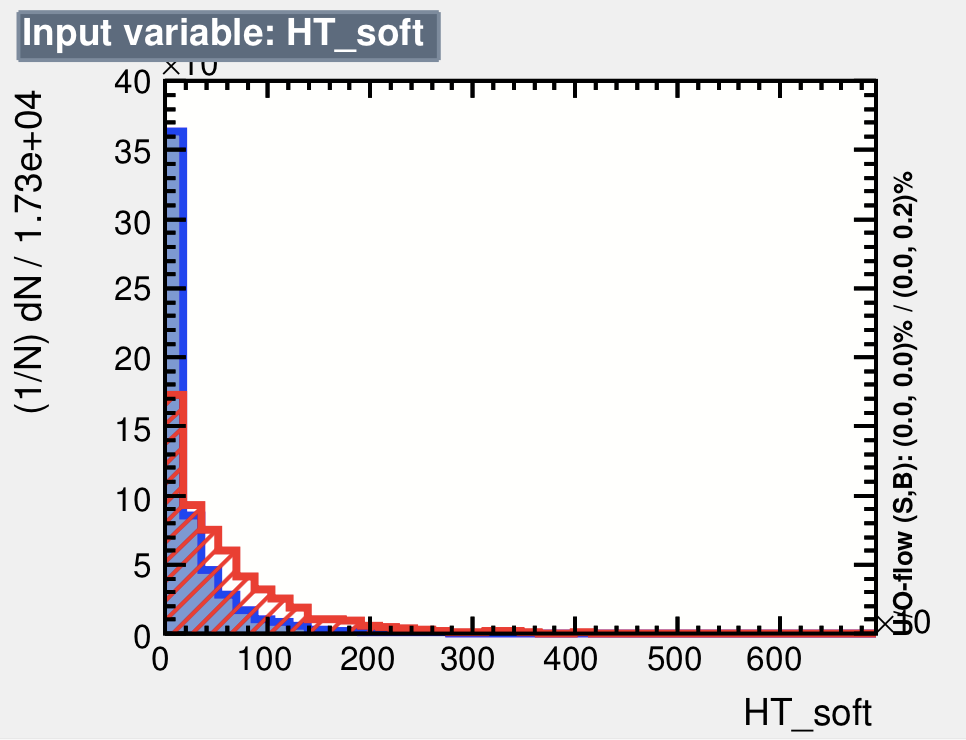 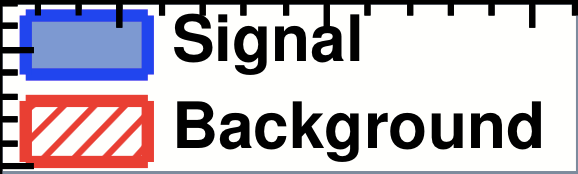 20
Major Background process
QCD pbbjj +γ production
Inspired by  Barbara Mele’s paper 
http://arxiv.org/abs/hep-ph/0702119
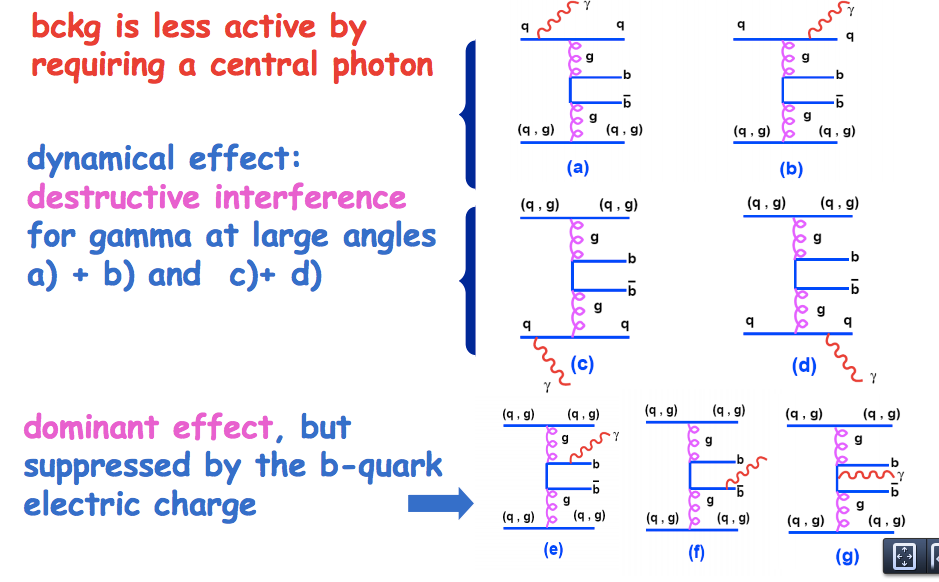 21
Event pre-selection
22
MVA studies
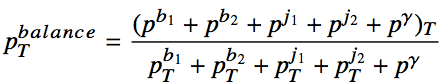 BDT training samples:
signal: HbbjjaSM125 (direct tag)
background: NonResbbjja (truth tag)

11 BDT input variables:
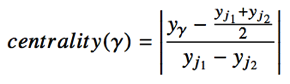 23
mbb Fit configurations
H+γ fit configuration
H+γ normalization μH is  the parameter of interest.
H+γ and Z+γ shape from MC simulation 
 Z+γ normalization from MC predictions
The normalization of are from MC simulation. 
Non-resonance background is fitted as 2nd order polynomial 

Z+γ fit configuration
EWK Z(bb)γ+jets and QCD Z(bb)γ+jets are considered as signal
H+γ and Z+γ shape from MC simulation 
H+γ is normalization from MC simulation 
Non-resonance background is fitted as 2nd order polynomial
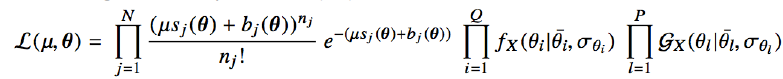 24
mbb fit
Mbb fit with 3 category : high/medium/low BDT region
Medium BDT
High BDT
Low BDT
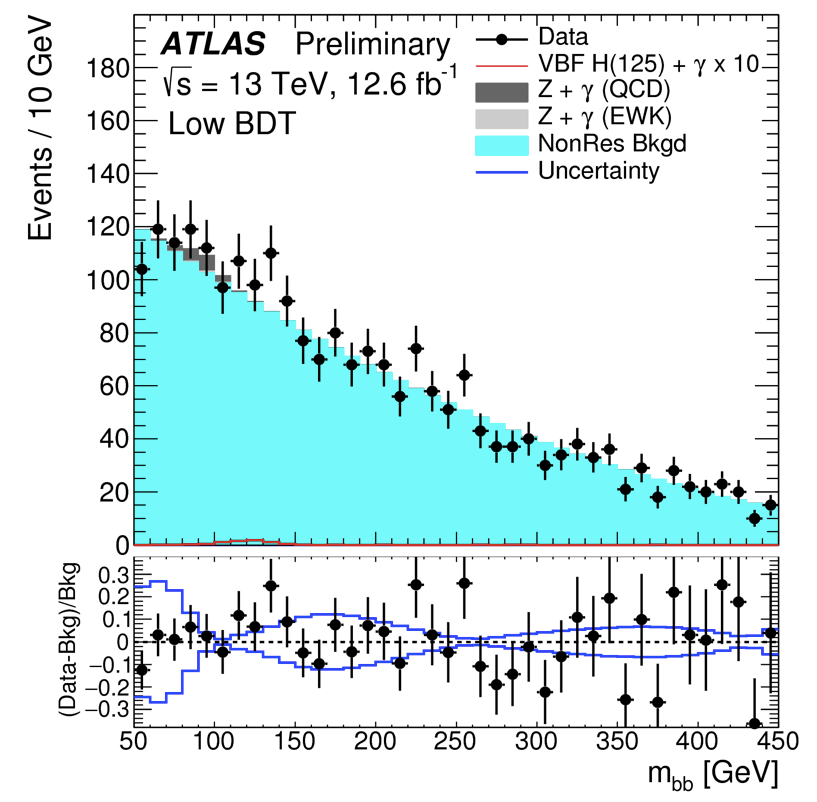 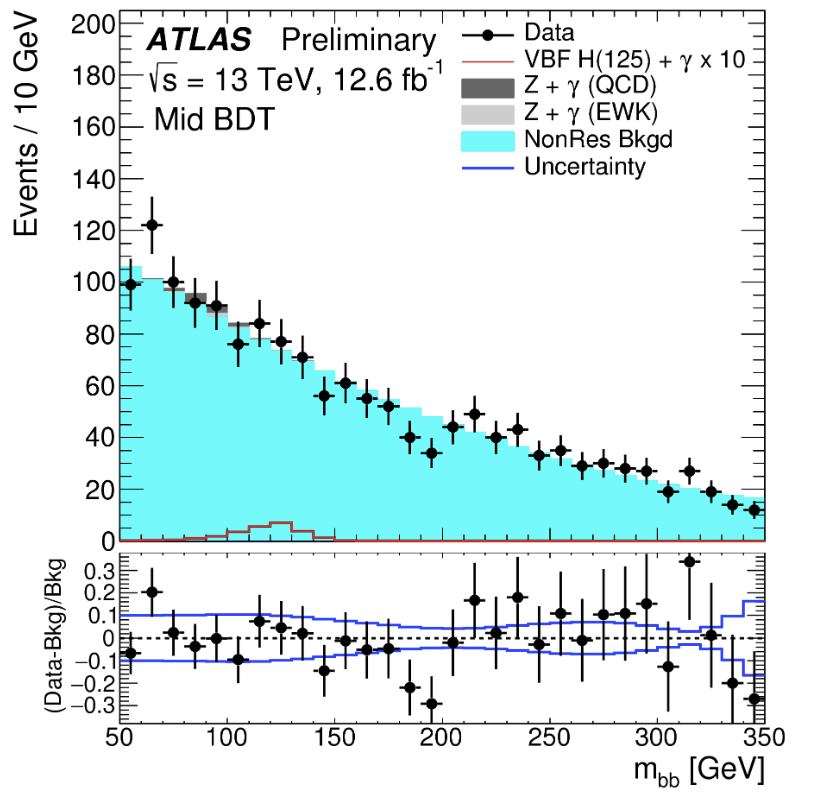 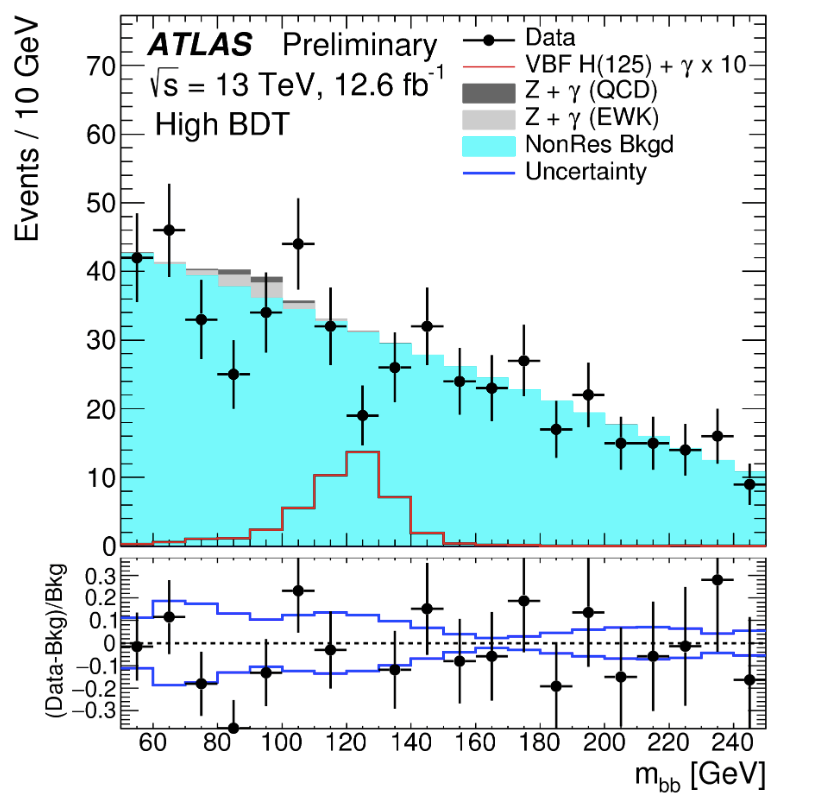 25
Result
ATLAS-CONF-2016-063
H+γ fit configuration
H+γ normalization μH is  the parameter of interest.
 Z+γ normalization and Z+γ shape from MC simulation 
Z+γ fit configuration
EWK Z(bb)γ+jets and QCD Z(bb)γ+jets are signal
 H+γ normalization and H+γ shape from MC simulation
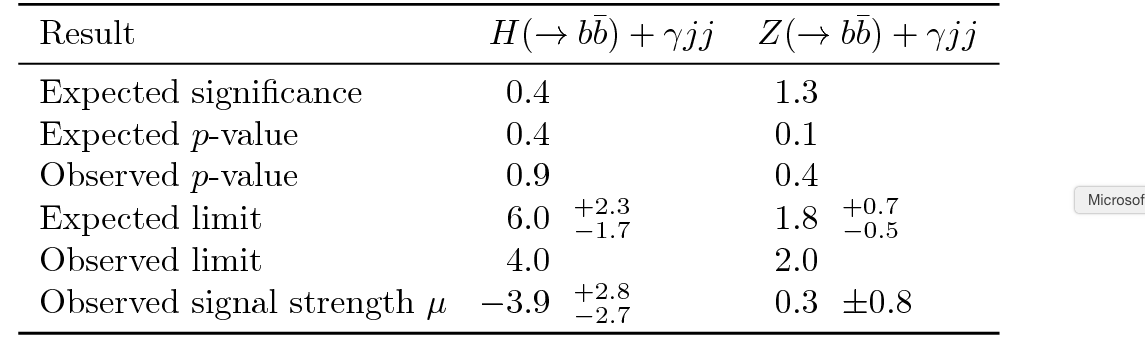 26
Systematic uncertainties
Theoretical uncertainties for H+gamma and Z+gamma 
QCD scale systematics 
Parton shower systematics
Non-resonance background systematics
Statistics in mbb sideband region
Experimental uncertainties
Jet systematics (Jet energy scale) 
B-tagging efficiency systematics
27
Analysis strategy
Pre-selection cut  
MVA analysis (boosted decision tree) 
category the events into three category
Extract signal from mbb fit
Perform fit in mbb spectrum
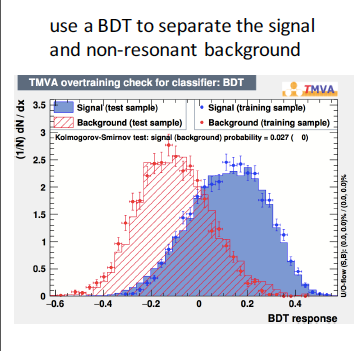 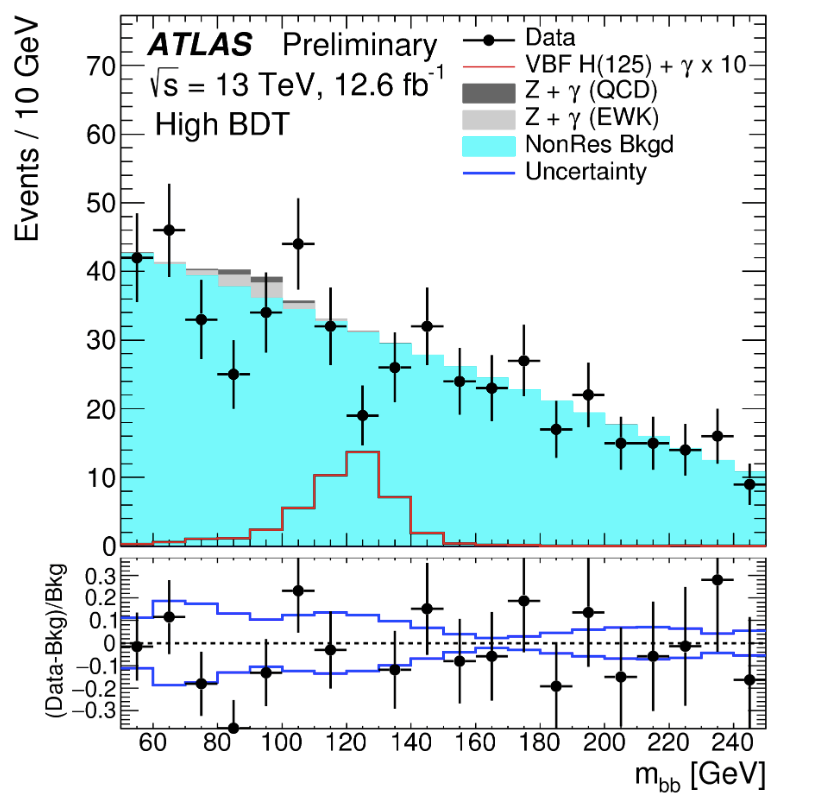 28
How to Identify b quark jets in ATLAS(1)
Two ways to Identify b jets 
impact parameters
secondary vertex from B decay
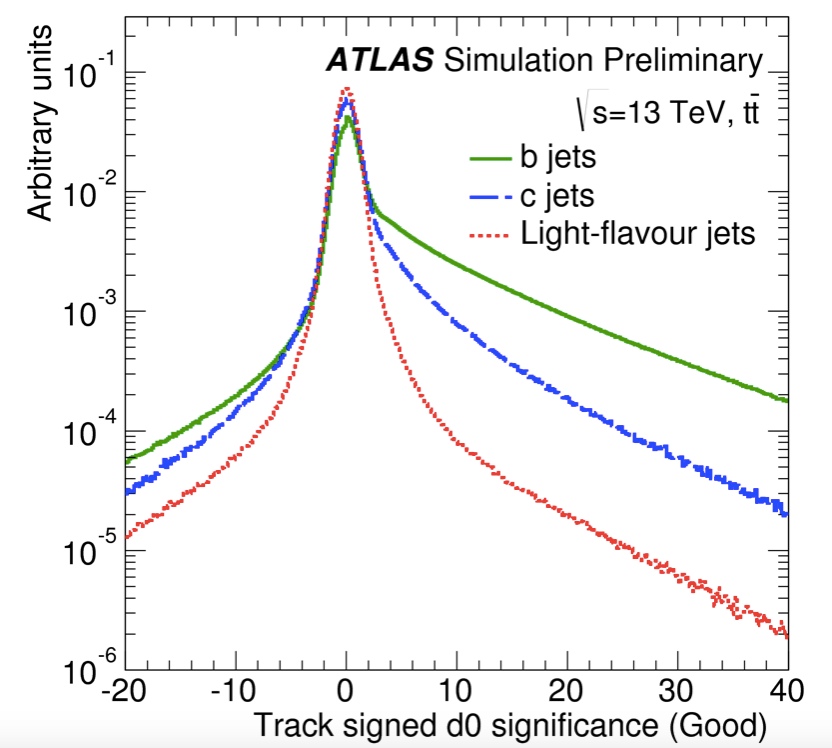 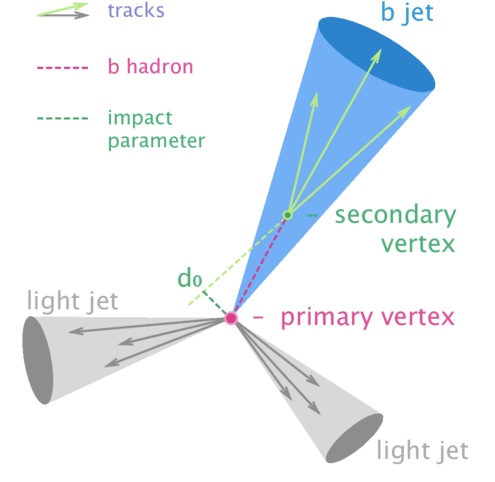 29